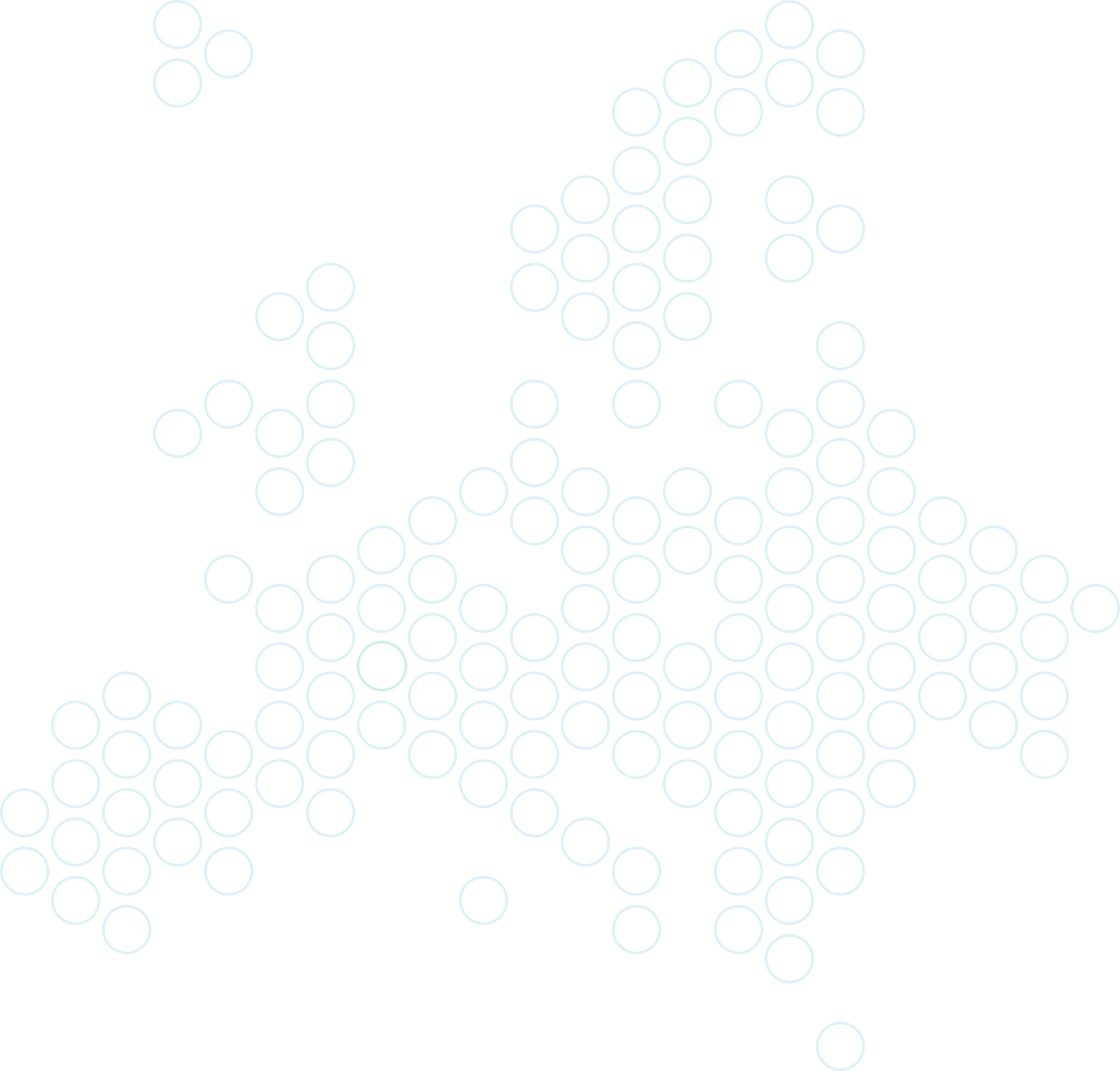 Title
author, institution
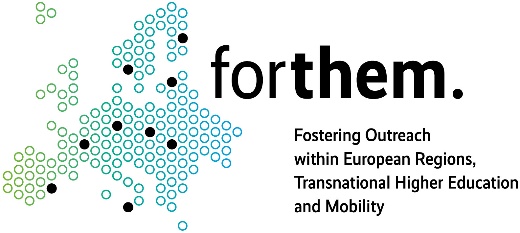 First Annual FORTHEM conference
FORTHEM – For the Future
March 6-8, 2024
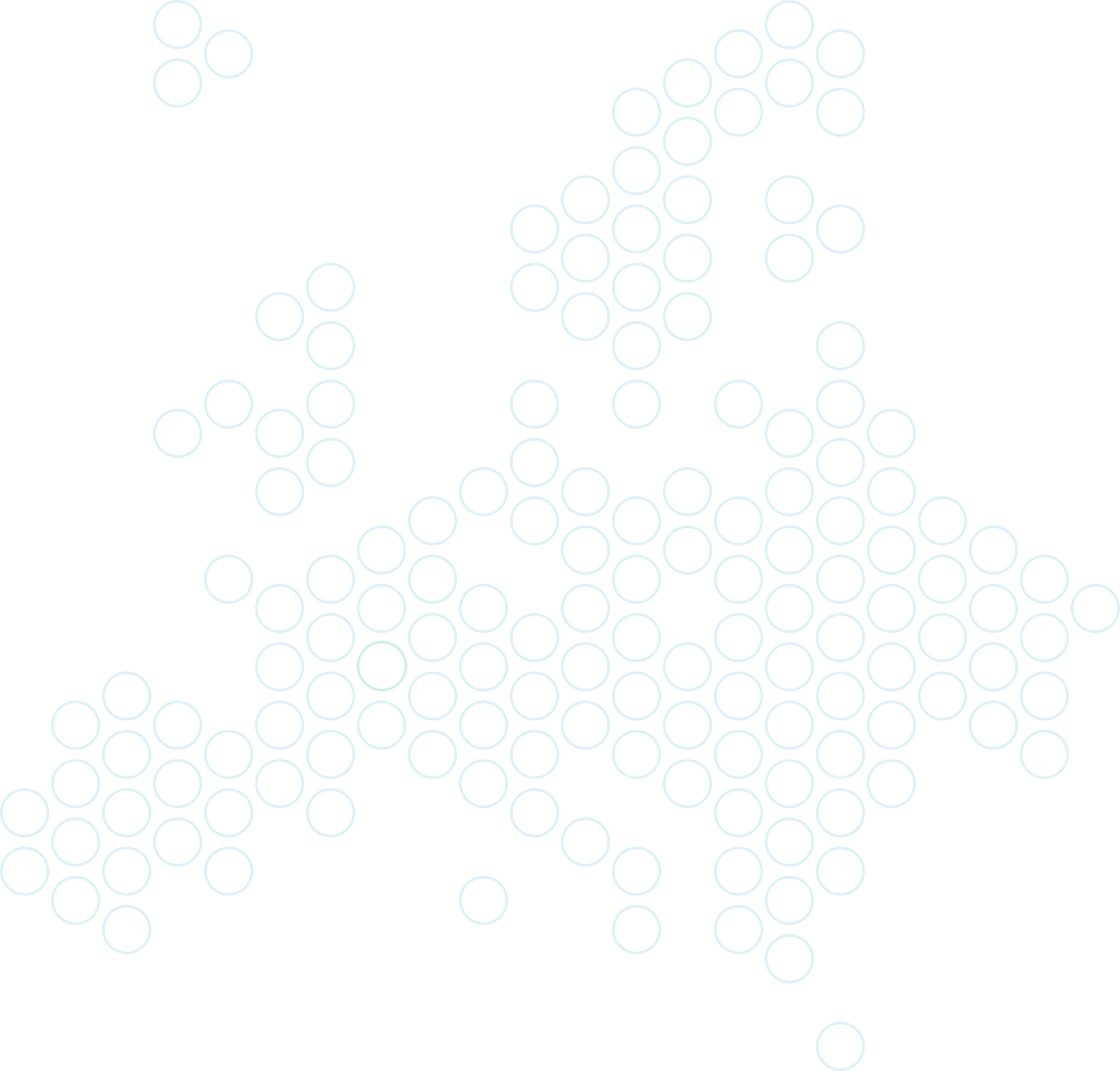 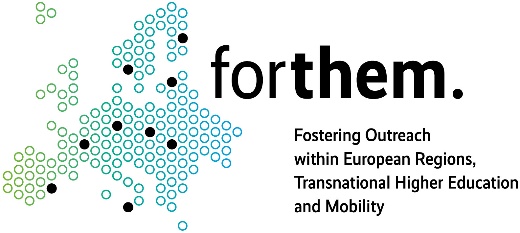 First Annual FORTHEM conference
FORTHEM – For the Future
March 6-8, 2024
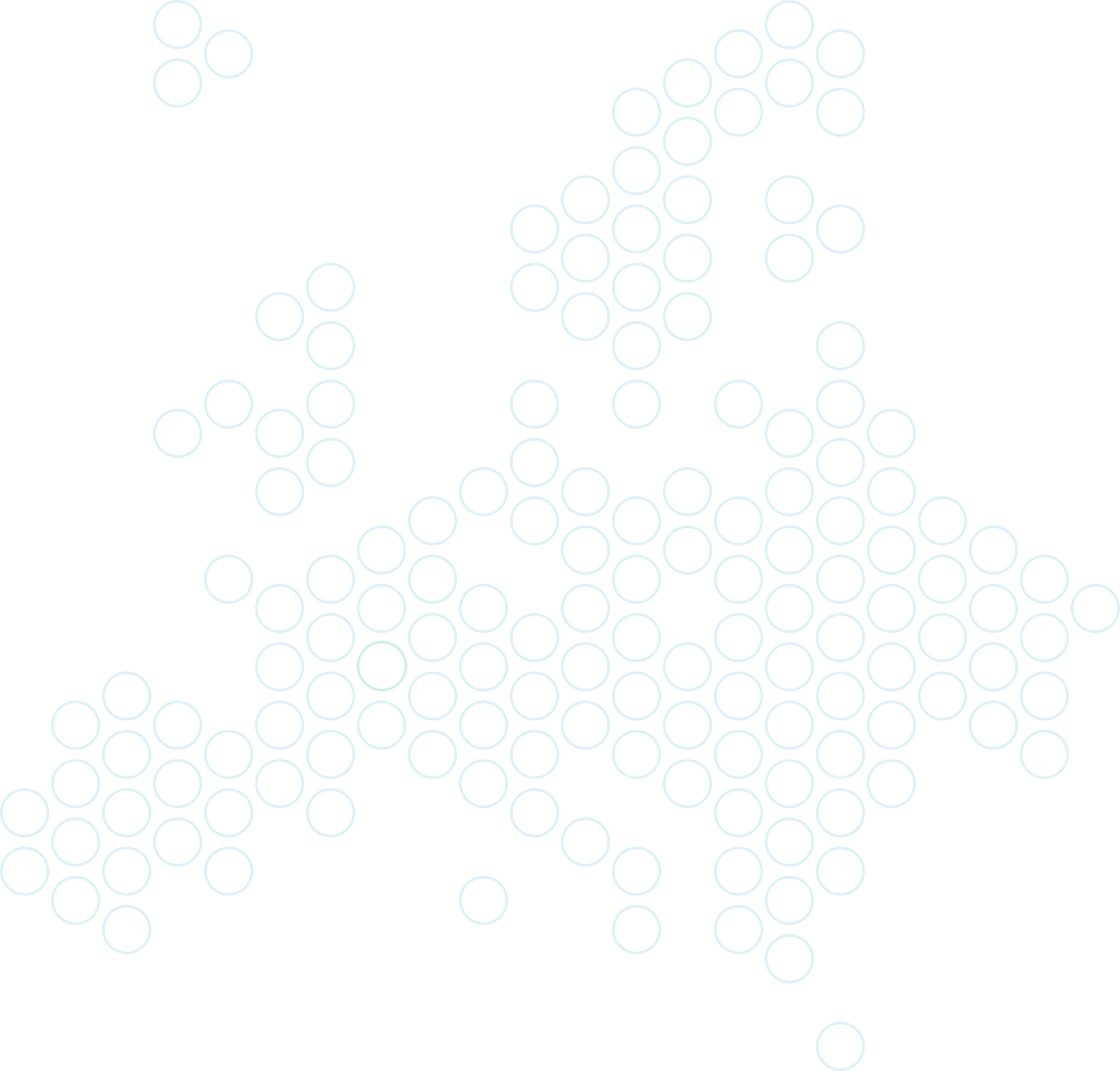 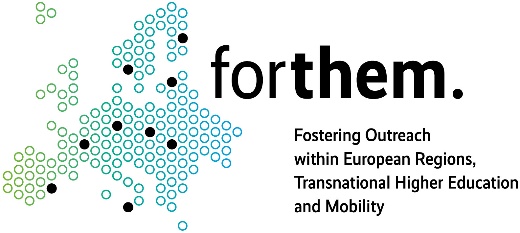 First Annual FORTHEM conference
FORTHEM – For the Future
March 6-8, 2024
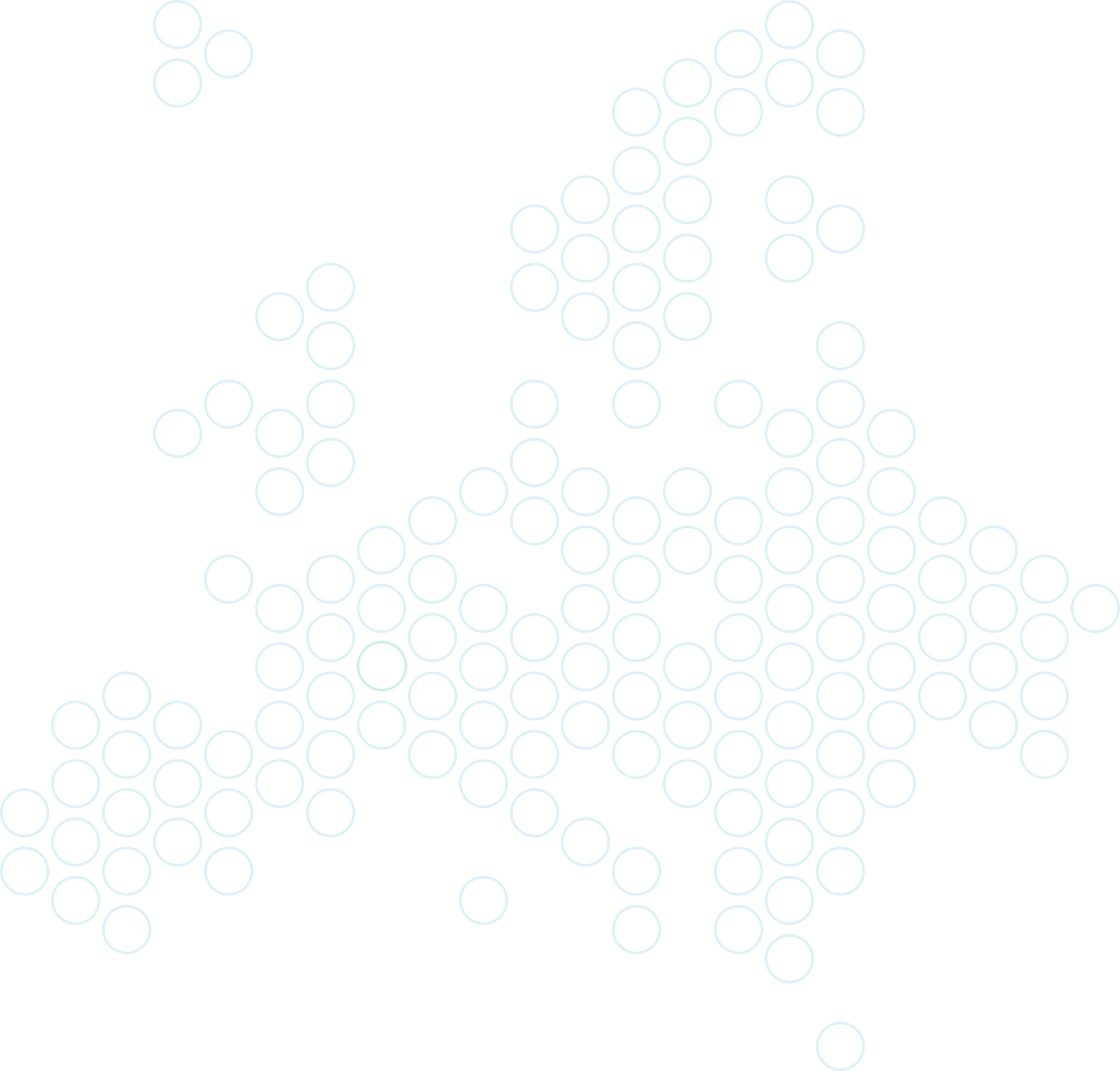 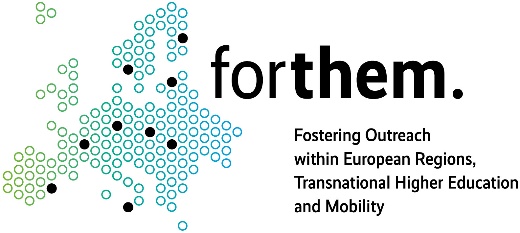 First Annual FORTHEM conference
FORTHEM – For the Future
March 6-8, 2024
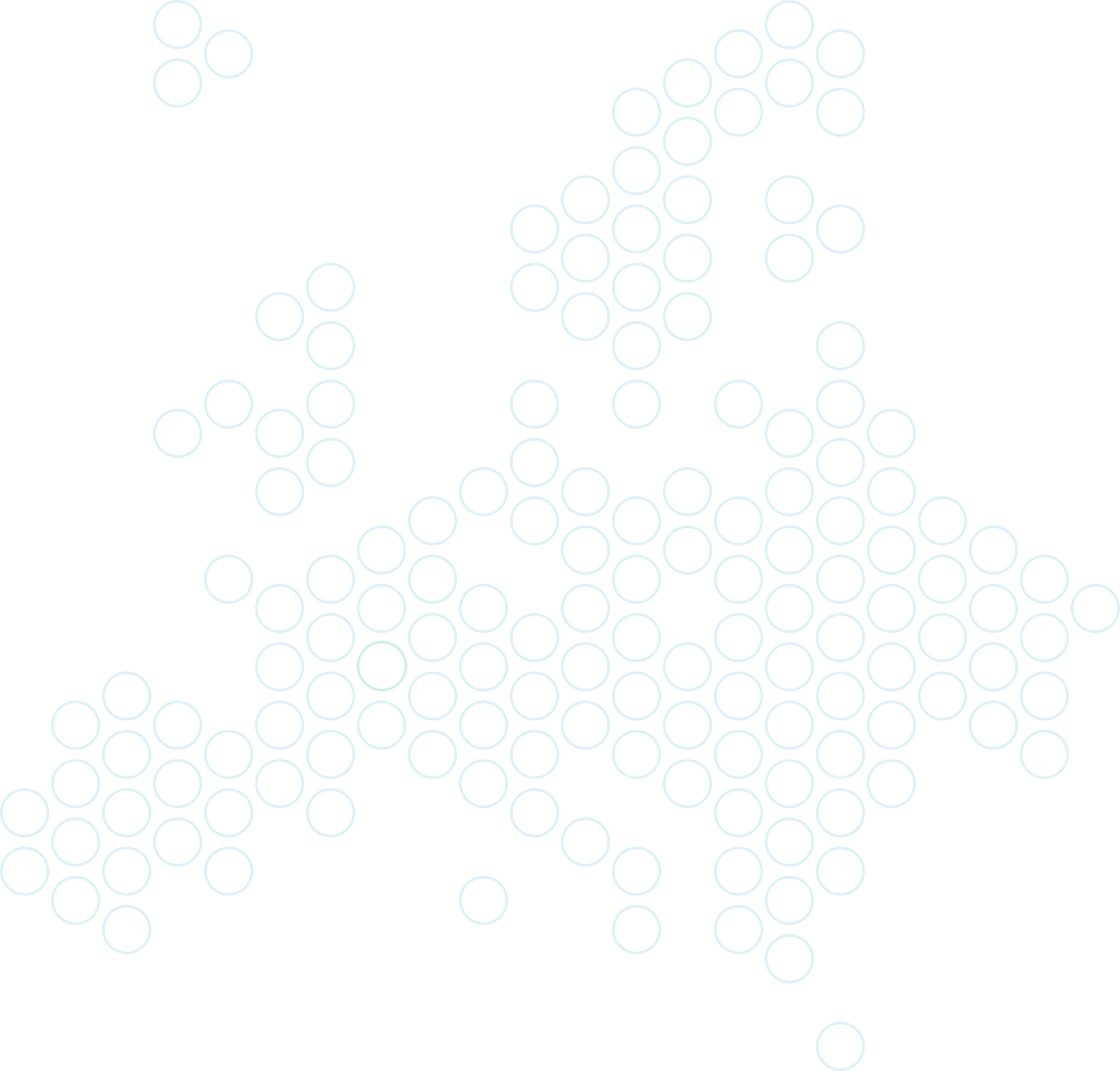 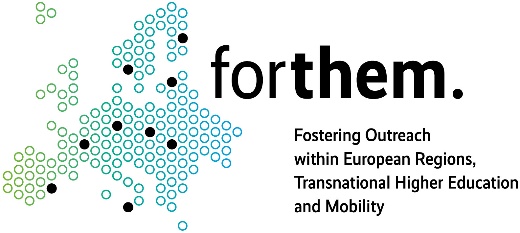 First Annual FORTHEM conference
FORTHEM – For the Future
March 6-8, 2024
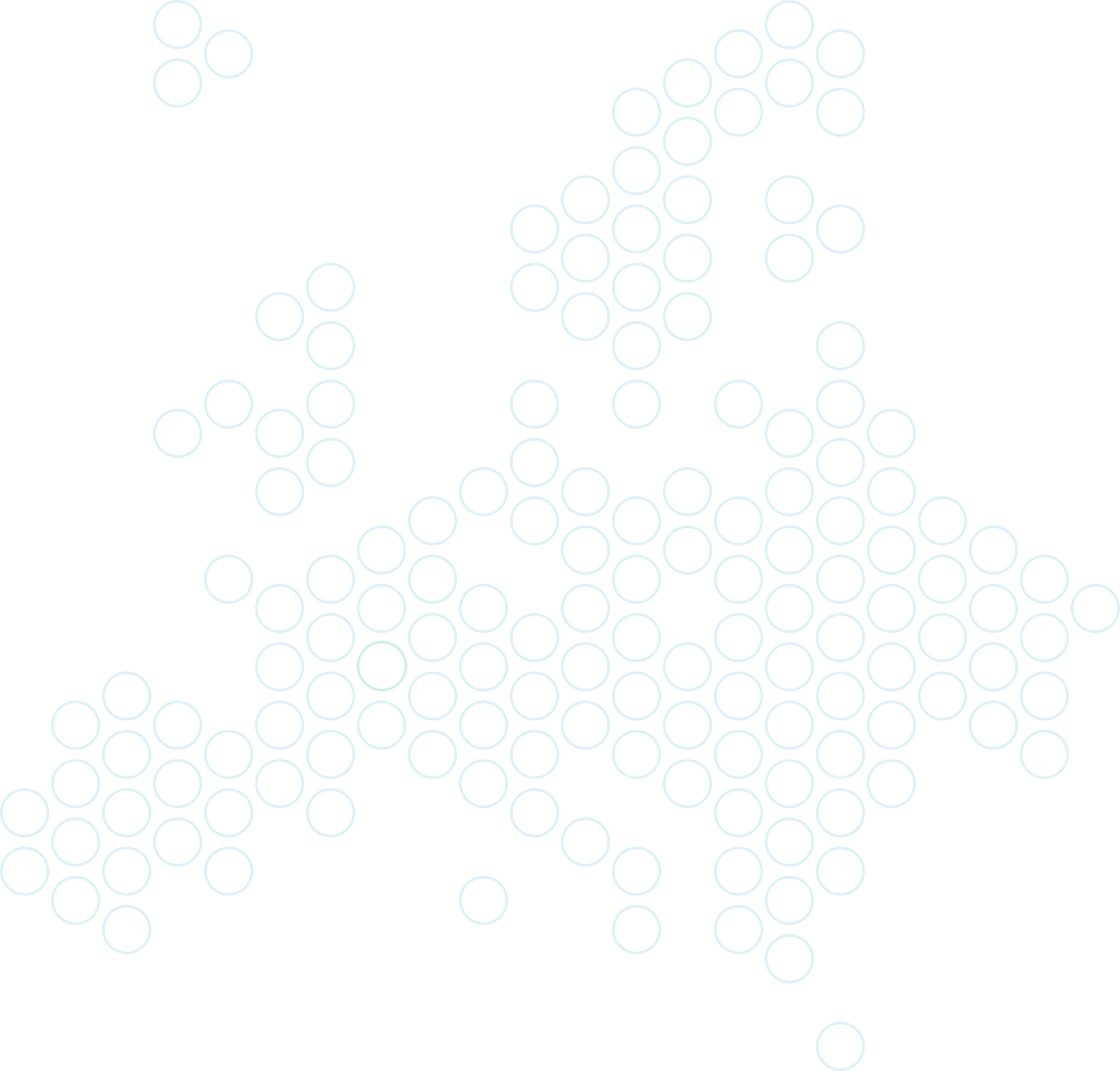 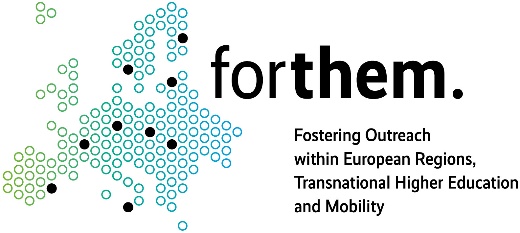 First Annual FORTHEM conference
FORTHEM – For the Future
March 6-8, 2024
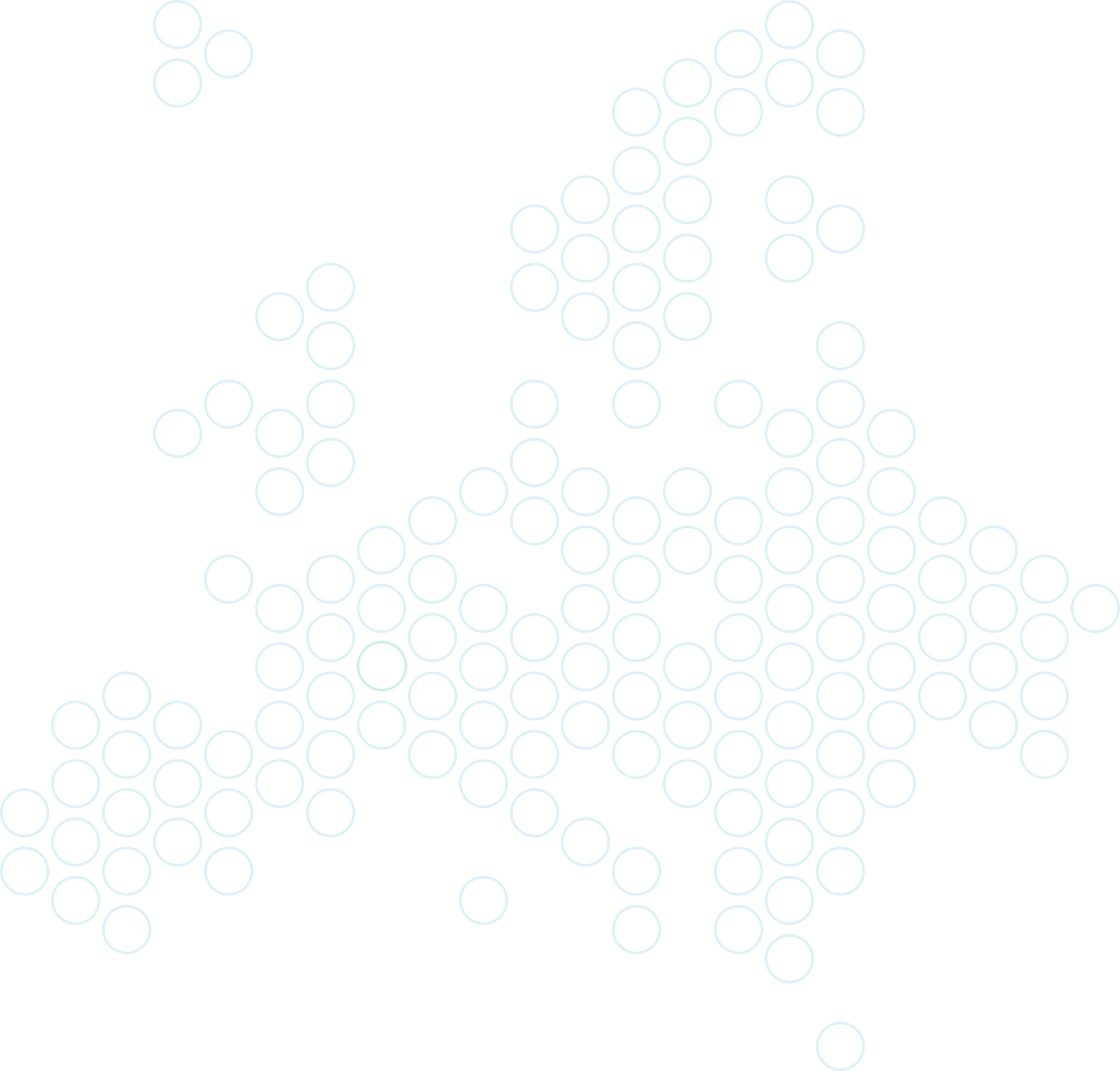 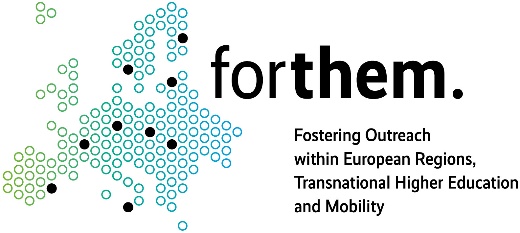 First Annual FORTHEM conference
FORTHEM – For the Future
March 6-8, 2024
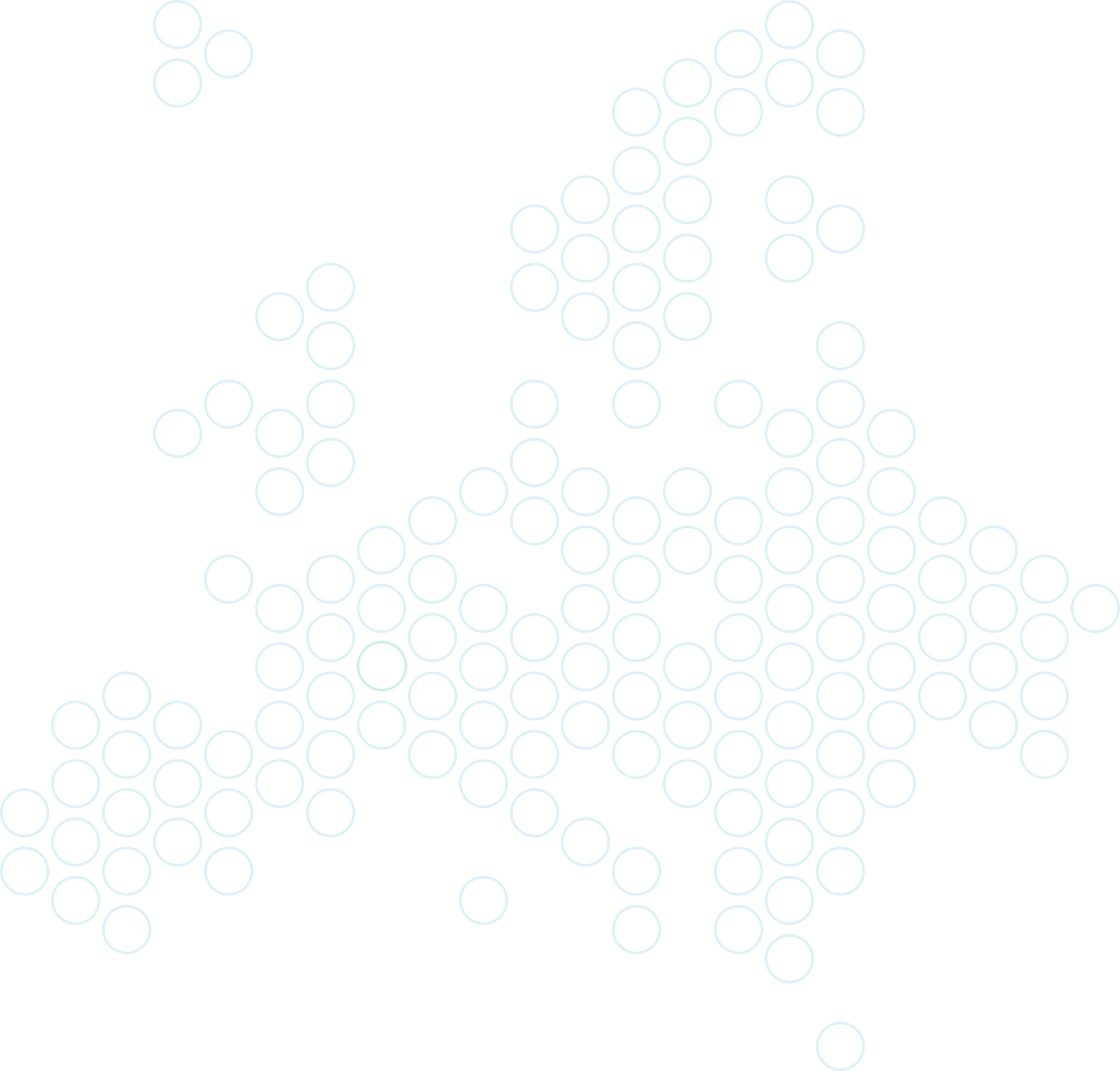 Thank you!
[Acknowledgements]
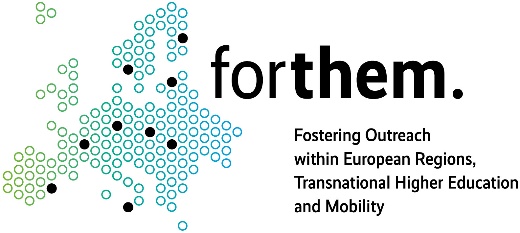 First Annual FORTHEM conference
FORTHEM – For the Future
March 6-8, 2024